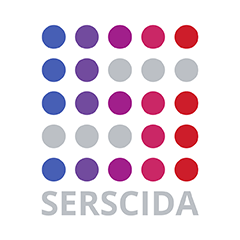 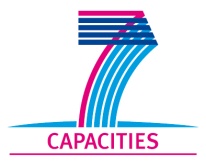 Title of the Panel/Session
Title of your presentation
Your Name, 
Your Organisation
Your LOGO HERE
Panel Sessions
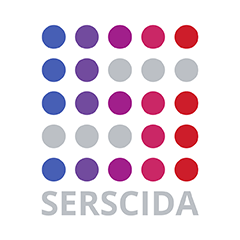 Data Archives/Services and Policy Level Issues
Discussion on policy implications of data archiving: funding of data services as long term determination of governments to preserve data originated from publicly funded research, strategic issues in funding social science research, why we need strong policies in data management as starting point for strengthening social science landscape in the region.
Data Archives/Services and Research Community
Discussion on data services impact on social science research, open access data and sharing benefits for research community. How data services may strengthen position of researchers in fundraising, reinterpretation of previously collected data and development of social science and humanities research
2
Panellists - please prepare ...
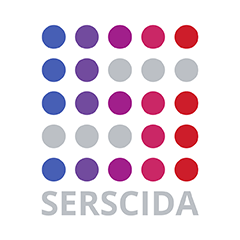 1 slide to introduce you/your organisation (will be used by the moderator/chair)
1-3 slides presenting your main messages (more slides possible if graphs or similar)
For the presentation 8-10 minutes are foreseen
Send your presentation by May 20, 2014 to serscida@hrc.unsa.ba 
+ Short CV, Photo, Abstract (800 characters)
Send your CV, Photo and Abstract by May 20, 2014 (will be published on the conference website)
3
Title
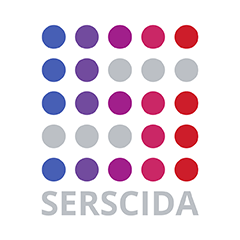 Text text text
Text, text
Text, text
Text, Text
4
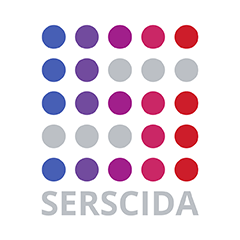 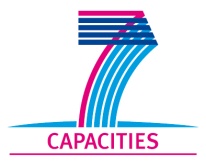 Title of the Panel/Session
Thank you for your attention
Your Name, 
Your Organisation
Your LOGO HERE